Managing Reg E Liability
Defenses You Didn’t Know You Had
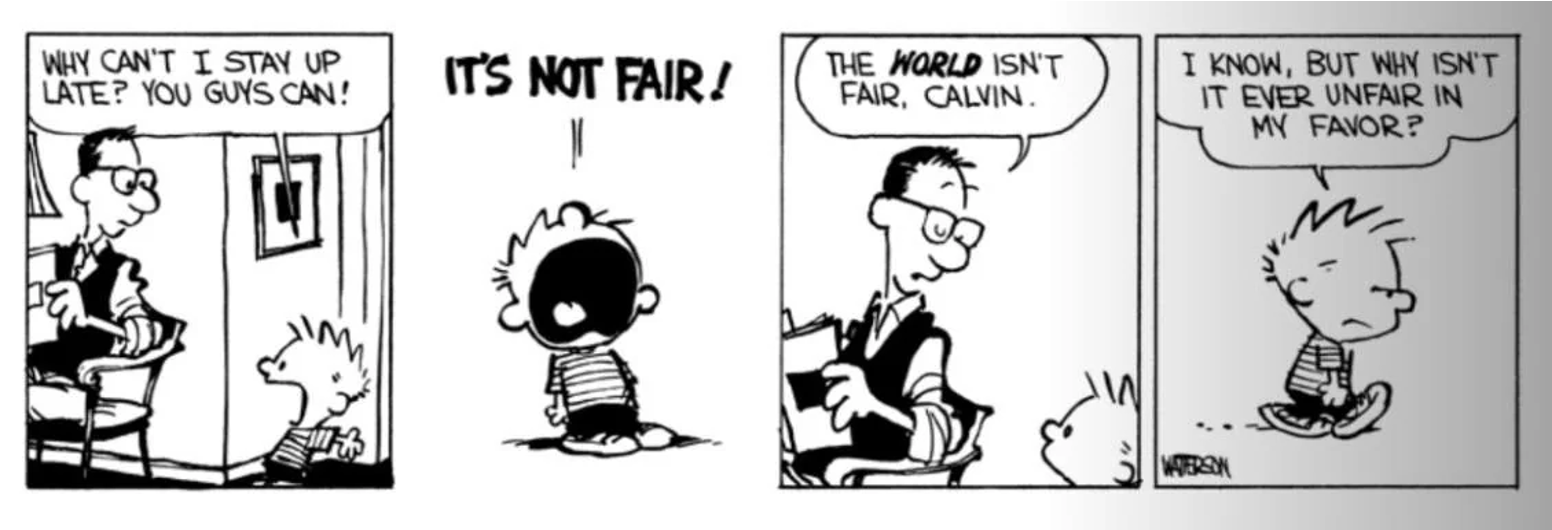 What is an Electronic Fund Transfer?
Any transfer of funds initiated through an electronic terminal, telephone, computer, or magnetic tape for the purpose of ordering, instructing, or authorizing a financial institution to debit or credit a consumer's account. 
Point-of-sale (POS) transfers; 
ATM transfers; 
Direct deposits or withdrawals of funds; 
Transfers initiated by telephone (under written plan); and 
Transfers resulting from debit card transactions
What Transactions Are Considered ”Errors”
An unauthorized EFT; 
An incorrect EFT to or from a consumer’s account; 
An omission of an EFT from a consumer’s periodic statement; 
A computational or bookkeeping error by the institution for an EFT; 
A consumer’s receipt of an incorrect amount of money from an electronic terminal;
An EFT that was not identified in accordance with §1005.9 [electronic terminal receipts and periodic statements] or §1005.10(a) [preauthorized transfers]; and
A consumer’s request for documentation required by §1005.9 or §1005.10(a) or for additional information or clarification concerning an EFT, including a request the consumer makes to determine whether one of the errors listed above actually exists.
Notice of Error Requirements
Your credit union must promptly investigate EFT errors when they receive any oral or written notice of error from a consumer that:
is received within 60 days of sending the periodic statement where the alleged error first appears (or longer for extenuating circumstances);
identifies the consumer’s name and account number (identifies sufficiently the account in question);
indicates why the consumer believes an error exists; and
includes, to the extent possible, the type, date, and amount of the Error.
Note: When the alleged error involves an unauthorized transaction, the institution must comply with §1005.6 before imposing any liability on the consumer. This is true even if the institution receives the notice of error after 60 days of sending the periodic statement.
Are errors older than 60 days barred from recovery?
CFBP Official Comment 7 to § 1005.11(b)(1) discusses the effect of late notice by the consumer. 
“An institution is not required to comply with the requirements of this section for any notice of error from the consumer that is received by the institution later than 60 days from the date on which the periodic statement first reflecting the error is sent. Where the consumer's assertion of error involves an unauthorized EFT, however, the institution must comply with § 1005.6 before it may impose any liability on the consumer.”
So you don’t have to comply but you do have to comply?
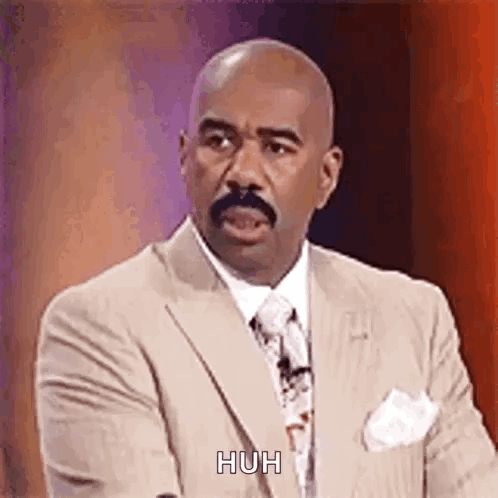 The Key is the Differences Between § 1005.11 and § 1005.6
§ 1005.11 sets forth the the procedure for resolving errors. For example, it includes the following requirements:
Providing provisional credit
Notice timelines
Deadlines to resolve the error
Sending a final notice 
These are not required for errors reported more than 60 days after the statement was provided. 
BUT, if the error was an unauthorized ETF, you must still comply with § 1005.6 of Regulation E.
§ 1005.6 sets forth the customer’s potential liability for unauthorized ETF. 
You’re still required to conduct an investigation to determine if the transaction was unauthorized. 
And, if it was, you have to reimburse the funds to the customer–NO MATTER HOW OLD. 
But, the customer’s delay can modify how liable they are for the charge.
Liability Tiers Based on the Customer’s Delay
Regulation E establishes three tiers of liability for unauthorized EFTs involving an access device:
Tier 1: Customer notifies the financial institution within two business days after learning of the unauthorized EFT via the access device: 
The consumer’s maximum liability is $50
Tier 2: Customer failed to notify the financial institution within two business days of learning of the unauthorized EFT and the institution establishes that these transfers would not have occurred had they been notified. 
The consumer’s liability increases to a total possible liability of $500 (including the $50 liability above)
Tier 3: If the customer fails to report unauthorized EFTs that appear on a periodic statement after 60 days of the financial institution's transmittal, the consumer faces unlimited liability for all unauthorized transfers made after the 60-day period. 
However, the consumer’s liability for unauthorized transfers before the statement is sent and up to 60 days following is determined based on the first two tiers of liability
Tier 1 Delay Scenario
Connie Customer’s debit card is lost on Monday. Connie learns of the missing card on Wednesday and notifies her credit union on Friday morning. However, on Thursday, before notifying the credit union, Sally Scammer finds the card and uses it to buy $100 worth of cupcakes. 
Q: How much is Connie’s liability for the unauthorized charge? 
A: $50.00 
Because Connie notified the credit union within 2 business days of learning of the loss/theft, her liability is limited to $50 or the amount of the unauthorized transfers that occurred before notification, whichever is less. CFPB Official Comment § 1006.6(b)(1).
Note: It is not when the card was lost but when Connie learned of it being lost. That starts the timing.
Tier 2 Delay Scenario
Connie Customer’s card is stolen on Monday. And, Connie notices her card is missing the same day. On Tuesday, Sally Scammer finds the card and charges $100 on it. Then, on Friday, Sally Scammer charges another $600 on the card. The following Monday, Connie notifies her credit union of the missing card. 
Q: How much is Connie’s liability? 
A: $500.00. 
Connie is liable for $50 from the Tuesday charge (liability within 2 business days) and the remaining $450 from Friday’s charges.
Connie Customer’s card is stolen on Monday. And, once again, Connie notices her card is missing the same day. On Tuesday, Sally Scammer finds the card and charges $1,000 on it. Then, on Friday, Sally Scammer charges another $100 on the card. The following Monday, Connie notifies her credit union of the missing card. 
Q: How much is Connie’s liability? 
A: $150.00. 
Connie is only liable for $50 from the Tuesday charge (liability within 2 business days) and the remaining $100 from Friday’s charges. CFPB Official comment § 1005.6(b)(2).
Tier 3 Delay Scenario
Connie Customer loses her debit card on January 1. She immediately knows that the card is lost. Sally Scammer finds the card and uses it on January 2 to purchase dinner for $100. Sally again uses the card on January 5 to buy a new outfit for $200. The credit union sends Connie her periodic statement on January 15. Despite Sally’s charges appearing on the statement, Connie doesn’t notify the credit union. In May, Sally uses the card again to book a spring break cruise–which costs $3,000. 
Q: What is Connie’s liability. 
A: $3,250. 
Connie is charged $50 for the first transaction (occurred within 2 business days) 
Connie is charged the full $200 for the second transaction (up to $500 total before notifying the credit union)
Connie is charged the full $3,000 for the trip because it was more than 60 days after the first periodic statement.
Unauthorized Transactions under § 1005.6
The extent of a consumer’s liability for unauthorized transactions is determined solely by the consumer's promptness in reporting the loss or theft of an access device (CFPB Official Comment 6(b)(3))
If the unauthorized transfer involved an access device, it must be an accepted access device, and the financial institution must have provided a means to identify the consumer to whom it was issued.
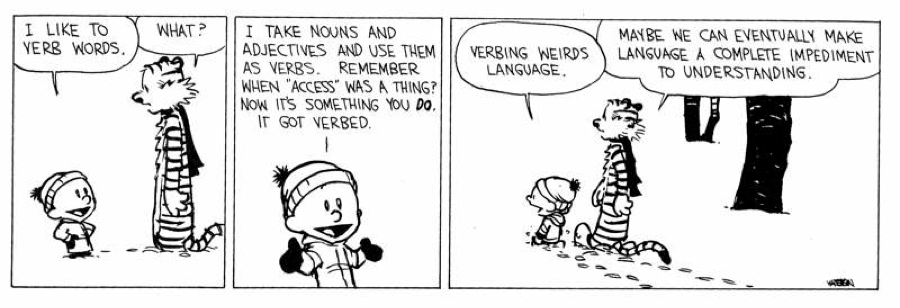 What in the world is an access device?
What is an “access device”?
Regulation E defines “access device” as: 
“a card, code, or other means of access to a consumer's account, or any combination thereof, that may be used by the consumer to initiate electronic fund transfers.” § 1005.2(a)(1) 
The access device becomes “accepted” when the consumer: 
Requests and receives, or signs, or uses (or authorizes another to use) the access device to transfer money between accounts or to obtain money, property, or services;
Requests validation of an access device issued on an unsolicited basis; or
Receives an access device in renewal of, or in substitution for, an accepted access device from either the financial institution that initially issued the device or a successor.
Why Do Access Devices Matter?
For unauthorized EFTs made without an access device, only the third tier of liability applies, specifically:
If the consumer notifies the institution within 60 days of the transmittal of the periodic statement that shows the unauthorized transfer, the consumer has no liability.
However, if the consumer fails to report the unauthorized transfers within the above 60 calendar day period, the consumer may be liable for any transfers occurring after the close of the 60 days and before notice is given to the institution.
Unauthorized EFTs Made Without Access Device
CFPB Official Interpretation of § 1005.2(a) states an “‘access device’ does not include a check or draft used to capture the Magnetic Ink Character Recognition (MICR) encoding to initiate a one-time ACH debit.” 
One-time ACH debits from the consumer’s account using a blank, partially completed, or fully completed and signed check for the merchant to capture the routing, account, and serial numbers to initiate the debit, the check is not an access device.
Q: Connie Customer receives an unauthorized ACH debit for $200. Three months later, Connie is debited another $400 from the account. What is Connie’s liability to the credit union? 
A: It depends on the timing. If Connie notifies the credit union within 60 days of the first statement showing the unauthorized transfer, she has no liability. But, if she fails to report the unauthorized transfer within the 60-day period, she would be liable for the post-60 day charges.
Consumer Negligence & Reg. E
Connie Customer writes her PIN on the back of her debit card. She leaves her ATM card in the machine. Sally Scammer finds the card and, using the PIN on the card, withdraws $500 from the account. Assuming Connie promptly notifies her credit union can the credit union impart liability on Connie due to her negligence?
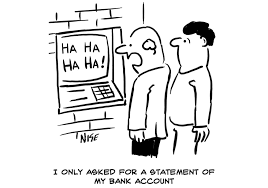 CFPB Official Comment 2 to § 1005.6(b) of Regulation E
CFPB Official Comment 2 states: 
Negligence by the consumer cannot be used as the basis for imposing greater liability than is permissible under Regulation E. Thus, consumer behavior that may constitute negligence under state law, such as writing the PIN on a debit card or on a piece of paper kept with the card, does not affect the consumer's liability for unauthorized transfers under Regulation E.
So, the answer is no. 
But what if we include it in our account agreement?
Are Agreement Waivers Allowed?
The CFBP has said: 
[n]o writing or other agreement between a consumer and any other person may contain a provision which constitutes a waiver of any right conferred or cause of action created by the Electronic Funds Transfer Act.
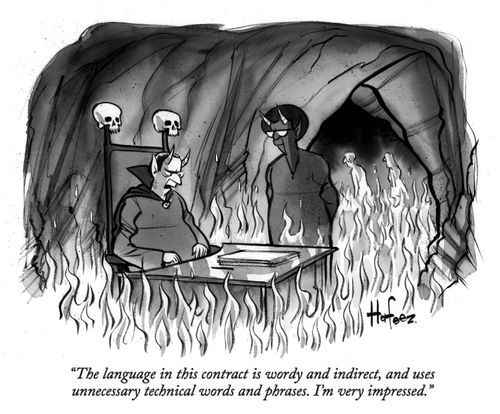 Compare Negligence to Exceeding Authority
Connie Customer gives Sally Scammer her debit card and PIN. She asks her to withdraw $100 from Connie’s account. Instead, Sally withdraws $500. Connie promptly notifies the credit union of the transactions. 
Q: Is the credit union liable for the extra $400 withdrawn?
Is the credit union liable?
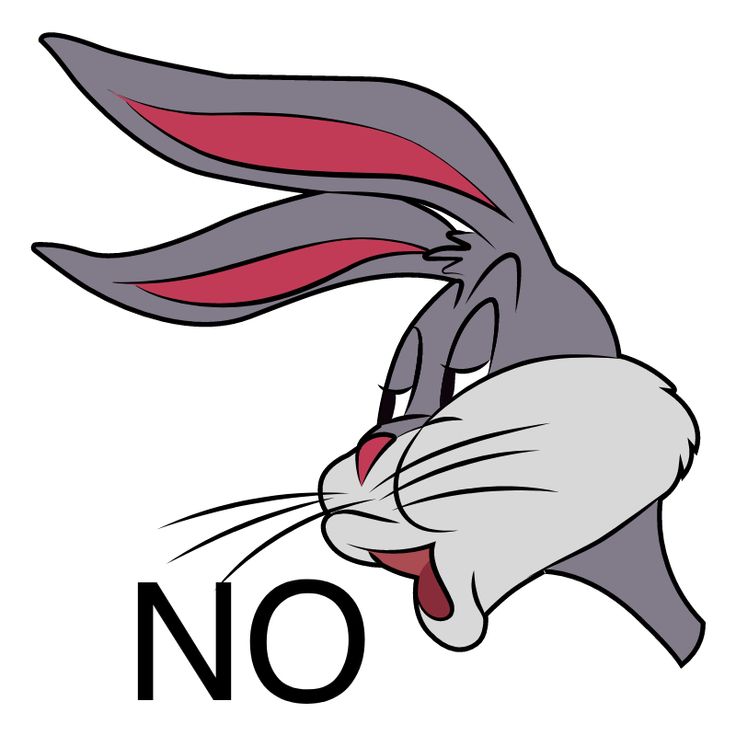 The example differs from the prior situation based on authority and access. 
Here, Sally Scammer was authorized to use the card and, as a result, the transaction doesn’t fall under the Reg. E protections. 
Further, Sally was furnished the access device (PIN and Card) by the consumer. 
But, transaction may become unauthorized if customer notifies institution of the termination of authority.
Fraudulent Intent by the Consumer
Connie Customer’s car is at the repair shop. After the repair shop provided repairs, Connie was unhappy with the workmanship. To have her car released, she paid the $1,000 bill. The following day, she contacts the financial institution to claim that the charge was an error. 
Q: Is Connie liable for the charges? 
A: Yes! 
Connie authorized the charges, thus Reg E doesn’t apply. 
Dissatisfaction with service does not equal unauthorized.
More Examples
Ronny’s Repair Shop, LLC is a customer at America Credit Union. The repair shop’s account information is obtained by Sally Scammer–who uses the information to withdraw $2,000 from the account. The repair shop immediately notified the credit union of the unauthorized transfer. 
Q: Does Regulation E apply to the situation? 
A: NO! 
Regulation E only applies to consumer accounts. Here, while the repair shop may have other options on the account, the credit union is not required to comply with Regulation E because the account is a commercial account.
Cute Puppy Scenario
Q: Connie Customer calls her credit union to dispute a charge. Connie bought a puppy via PayPal using her debit card account. Several weeks have passed and the puppy has not arrived. Is Connie still liable for the charges? 
A: Yes. 
Regulation E does not apply because the transaction was authorized. There is no happiness guarantee under Reg. E. 
Customer service might lead you to attempt a chargeback through PayPal. The customer may be able to file a claim as well.
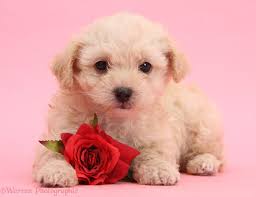 Transfer Through Forced Initiation
Connie Customer is using the ATM to withdraw funds. While there, she’s approached by Danny Dangerous who forces her to withdraw an additional $1,000 from the account. 
Q: Is Connie liable for any of the withdrawn funds? 
A: No. 
CFPB Official Comment of § 1005.2(m) states that “An EFT at an ATM is an unauthorized transfer if the consumer has been induced by force to initiate the transfer.”
Reversal of Direct Deposits
Connie Customer has set up direct deposit through her employer. Due to her employer’s error, she receives a duplicate credit to the consumer’s account. The duplicate deposit is reversed and the funds are debited out of Connie’s account. 
Q: Does this situation fall under an unauthorized EFT? 
A: No. CFPB Official Comment § 1005.2(m) states: 
The reversal of a direct deposit made in error is not an unauthorized EFT when it involves: 
A credit made to the wrong consumer’s account; 
A duplicate credit made to a consumer’s account; or 
A credit in the wrong amount (for example, when the amount credited to the consumer’s account differs from the amount in the transmittal instructions).
Stolen Access Device
Sally Scammer steals Connie Customer’s phone. Sally is able to access the phone and uses Venmo to transfer $1,000 to her account. 
Q: Is the transaction considered an unauthorized EFT under Reg E? 
A: Yes. An unauthorized EFT includes a transfer initiated by a person who obtained the access device from the consumer through fraud or robbery.
Who Benefits from the Transaction?
Bobby Boyfriend takes Connie Customer’s card without her permission. He uses that card to buy Connie a $500 birthday present. Bobby doesn’t tell Connie that he’s used her card to make this purchase. Connie immediately notices the charge and notifies her credit union to dispute the charge. During the credit union’s investigation, the birthday present arrives and Connie accepts the present. 
Q: Is this an unauthorized EFT? 
A: Probably not. 
A “Unauthorized EFT” is defined as: 
A transfer from the consumer’s account (YES)
By a person other than the consumer (YES)
Without actual authority to initiate the transfer (YES)
And from which the consumer receives no benefit. (NO!) 
Because Connie received and accepted the gift, it is arguable that she received the benefit of it.
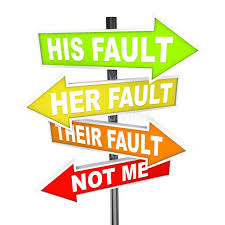 Facts Matter In These Situations
When did they learn of the loss/theft
When did they learn of the unauthorized EFT
Presumption they should know when the statement is issued
But, what about if they accessed their account before the statement? For example, do you have records they accessed their account online before the statement was issued?  
When did they notify the credit union
Can the credit union demonstrate that the transfers would not have occurred had the consumer notified the institution within the two-day window.
Oral Notice of Error
Connie Customer believes an unauthorized EFT occurred from her account. She calls the credit union to notify them of the error but never provides any additional written notification. 
Q: Is the credit union required to conduct an investigation solely on an oral dispute? 
A: Yes, but the credit union has more flexibility. 
The institution may require the consumer to provide written confirmation of the error within 10 business days of the oral notice. 
If the credit union doesn’t receive the written confirmation within the 10 business days, it still must investigate but it may extend the investigation period without providing provisional credit
Time Limits for Completing Investigations
Accounts open more than 30 days: 
Investigate and resolve alleged errors within 10 business days of receipt of the notice from the consumer.
Accounts open 30 days or less: 
Investigate and resolve alleged errors within 20 business days of receipt of the notice from the consumer.
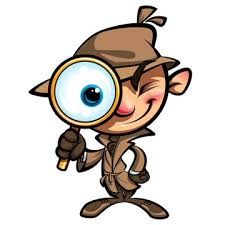 Can We Extend the Investigation Period?
A financial institution may extend the investigation period so long as it: 
Provides a provisional credit for the disputed amount within (A) 10 business days of the initial notice of error for older accounts; or (B) 20 business days of the initial notice of error for newer accounts; 
Allow use of the funds by the consumer during the investigation; 
Provide interest on the funds if the funds originated from an interest-bearing account; and 
Notify the consumer of the funds within two business days of providing the provisional credit
For Unauthorized EFTs, the credit union may reduce the provisional credit by a maximum of $50 in accordance with the liability provisions under 1005.6
If the institution requested a written confirmation of the error–and didn’t receive one within 10 days–the institution can extend the period without providing credit.
How Long Can We Extend the Investigation Period?
45 Day Extension 
For accounts open older than 30 days
90 Day Extension 
For accounts open 30 days or less; 
For Debit Card POS transactions; and 
EFT Transactions outside of the US
Reasonable Investigation
The Electronic Funds Transfer Act states “[i]n any action which involves a consumer’s liability for an unauthorized electronic fund transfer, the burden of proof is upon the financial institution to show that the electronic fund transfer was authorized…” 
The investigation include a reasonable review of all relevant information within the credit union’s records and must determine whether an error has occurred. 
For unauthorized transactions (the bulk of your issues) liability is determined solely by the consumer’s promptness in reporting the loss.
Investigation Requirements and Prohibitions
Must promptly commence investigation upon receiving notice of error
Cannot require anything other than base information. For example, cannot require: 
Written Dispute (although may change credit union’s requirements as discussed)
Notarized Documents
Affidavit 
Police Report
In-person discussion 
Customer to contact merchant 
Charging fees related to error resolution process 
Ensure you’re not discouraging customers from providing notice of error
Error Found During Investigation
If an error is found, the financial institution must: 
Correct the error within one business day
This includes crediting any interest and refunding any fees that were imposed
Report the results to the consumer within 3 business days
May report either orally or in writing. But, your regulators are probably going to want it in writing. And, as we’ll see soon, there are other situations where written reports are required. 
And, if applicable, inform the customer that any provision credit given is now final.
No Error Found During Investigation
If the credit union determines that no error occurred, it must: 
Report the results within three business days after completing the investigation 
The report must be in writing; and 
The findings must includes  notice that the consumer can obtain the documents that the credit union relied upon in making its determination. 
Can we get our money back? 
Yes but, of course, with restrictions.
How To Debit Provisional Credit
CFPB Official Comment § 1005.11(d)(2)(1) states: “The financial institution may comply with the requirements of this section by notifying the consumer that the consumer’s account will be debited five business days from the transmittal of the notification, specifying the calendar date on which the debiting will occur.
CFPB Official Comment § 1005.11(d)(2)(1) states: “The financial institution may not impose fees for items it is required to honor under § 1005.11. It may, however, impose any normal transaction or item fee that is unrelated to an overdraft resulting from the debiting. If the account is still overdrawn after five business days, the institution may impose the fees or finance charges to which it is entitled, if any, under an overdraft credit plan”
Questions?
Feel free to contact me at the following: 
Doug Stephan on LinkedIn
Phone – (614) 696-6787 
E-mail – das@stultzstephan.com
Website – www.stultzstephan.com
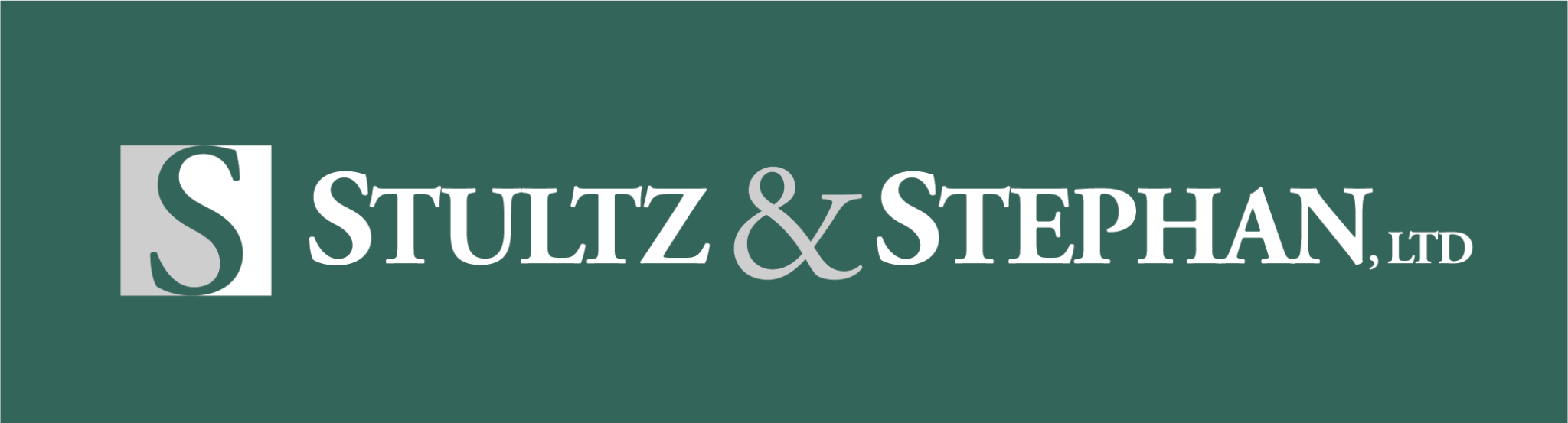 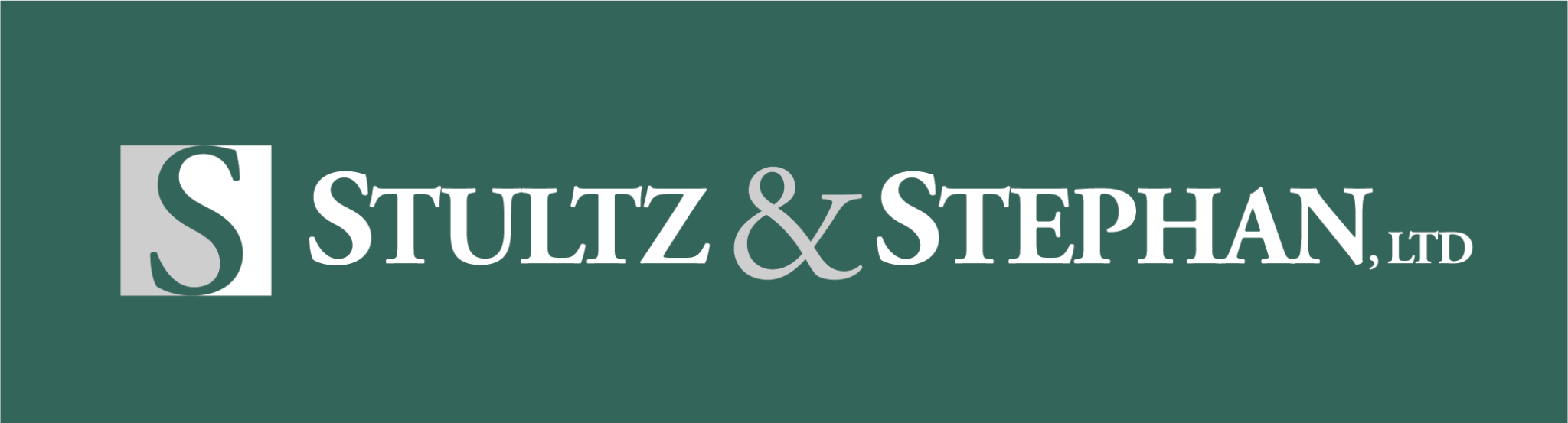 The materials and information provided through this presentation have been prepared and presented by Stultz & Stephan, Ltd. for informational purposes only and are not legal advice.
The materials and information that have been provided are not intended to create, and receipt thereof does not constitute, an attorney-client relationship between Stultz & Stephan, Ltd. and any recipient of these materials. Seminar attendees should not act upon this information without seeking professional legal counsel.